14г. Принцип Кавальери(Тела вращения)
Упражнение 1
Найдите объем тела вращения единичного куба ABCDA1B1C1D1 вокруг прямой c, проходящей через центры граней ABCD и A1B1C1D1.
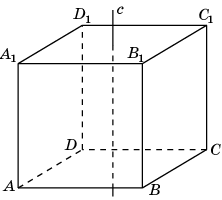 [Speaker Notes: В режиме слайдов ответы и решения появляются после кликанья мышкой]
Упражнение 2
Найдите объем тела вращения единичного куба ABCDA1B1C1D1 вокруг прямой AA1.
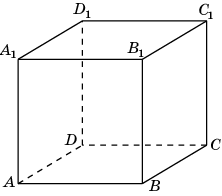 [Speaker Notes: В режиме слайдов ответы и решения появляются после кликанья мышкой]
Упражнение 3
Найдите объем тела вращения правильной треугольной призмы ABCA1B1C1, все ребра которой равны 1, вокруг прямой AA1.
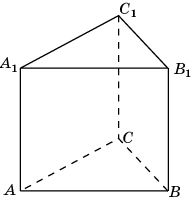 [Speaker Notes: В режиме слайдов ответы и решения появляются после кликанья мышкой]
Упражнение 4
Найдите объем тела вращения правильной треугольной призмы ABCA1B1C1, все ребра которой равны 1, вокруг прямой c, проходящей через центры граней ABC и A1B1C1.
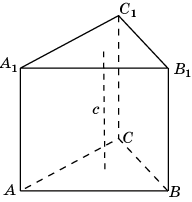 [Speaker Notes: В режиме слайдов ответы и решения появляются после кликанья мышкой]
Упражнение 5
Найдите объем и площадь поверхности тела вращения правильной шестиугольной призмы ABCDEFA1B1C1D1E1F1, все ребра которой равны 1, вокруг прямой AA1.
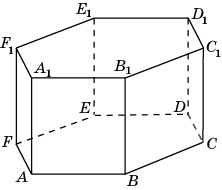 [Speaker Notes: В режиме слайдов ответы и решения появляются после кликанья мышкой]
Упражнение 6
Найдите объем и площадь поверхности тела вращения правильной шестиугольной призмы ABCDEFA1B1C1D1E1F1, все ребра которой равны 1, вокруг прямой c, проходящей через центры ее оснований.
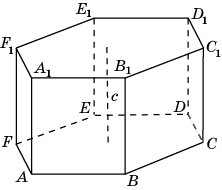 [Speaker Notes: В режиме слайдов ответы и решения появляются после кликанья мышкой]
Упражнение 7
Найдите объем тела вращения многоугольника ABCDEF, изображенного на рисунке и составленного из трех единичных квадратов, вокруг прямой AF.
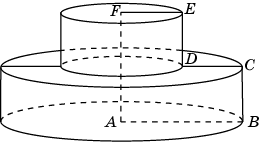 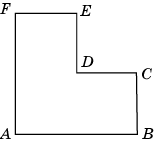 [Speaker Notes: В режиме слайдов ответы и решения появляются после кликанья мышкой]
Упражнение 8
Найдите объем тела вращения многоугольника ABCDEFGH, изображенного на рисунке и составленного из четырех единичных квадратов, вокруг прямой c, проходящей через середины сторон AB и EF.
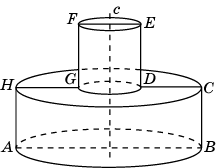 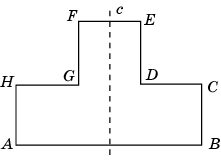 Упражнение 9
Найдите объем тела вращения многоугольника ABCDEFGH, изображенного на рисунке и составленного из пяти единичных квадратов, вокруг прямой c, проходящей через середины сторон AB и EF.
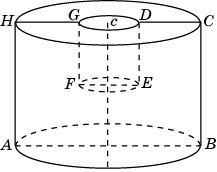 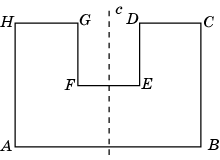 Упражнение 10
Все двугранные углы многогранника, изображенного на рисунке, прямые. Найдите объем тела вращения этого многогранника вокруг прямой AA2.
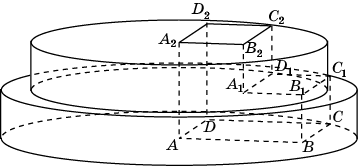 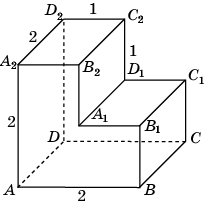